Svätá omša
Čo je cieľom každého náboženstva?
- Chvála a oslava nadprirodzenej bytosti
- Ľudia si chcú túto nadprirodzenú bytosť „nakloniť k sebe“
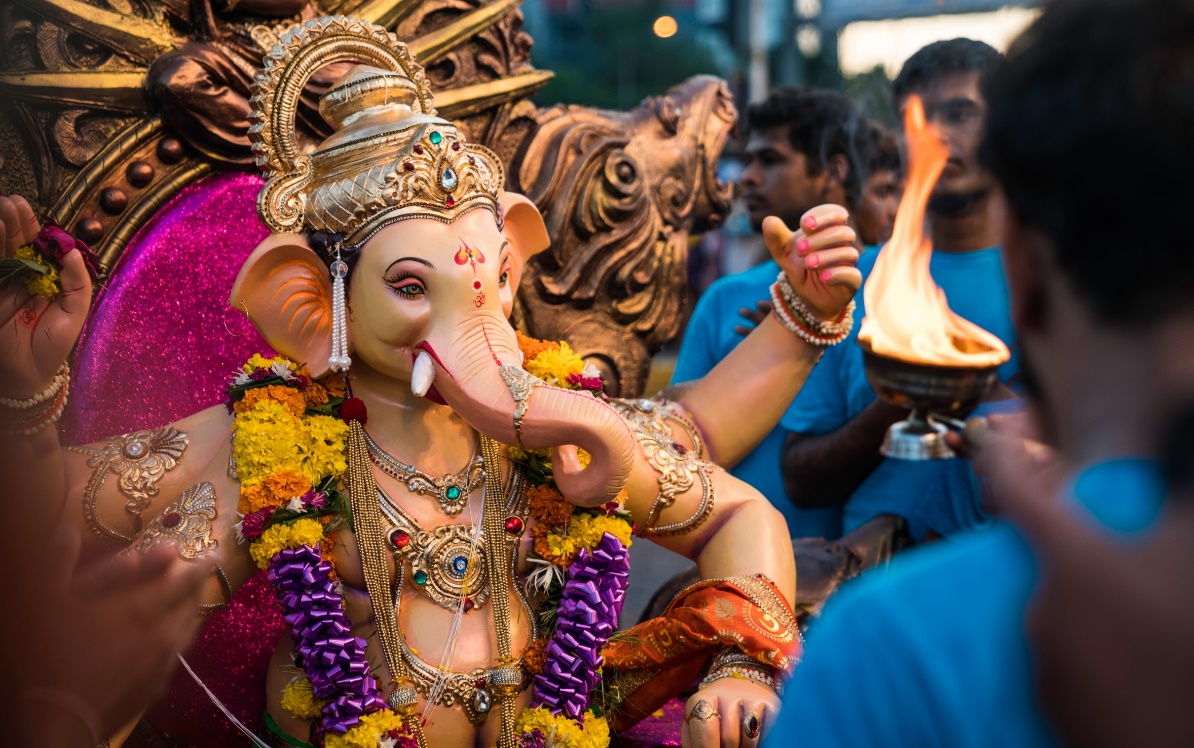 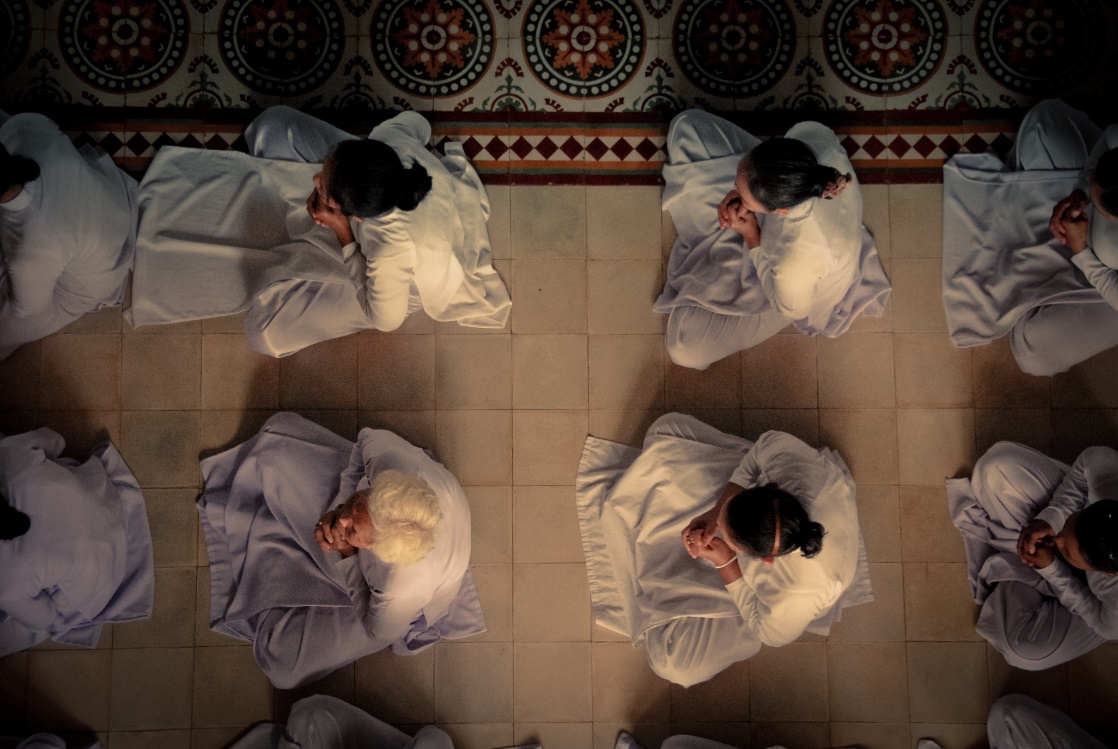 Ako si môžeme k sebe nakloniť niekoho veľmi významného,na kom nám záleží?
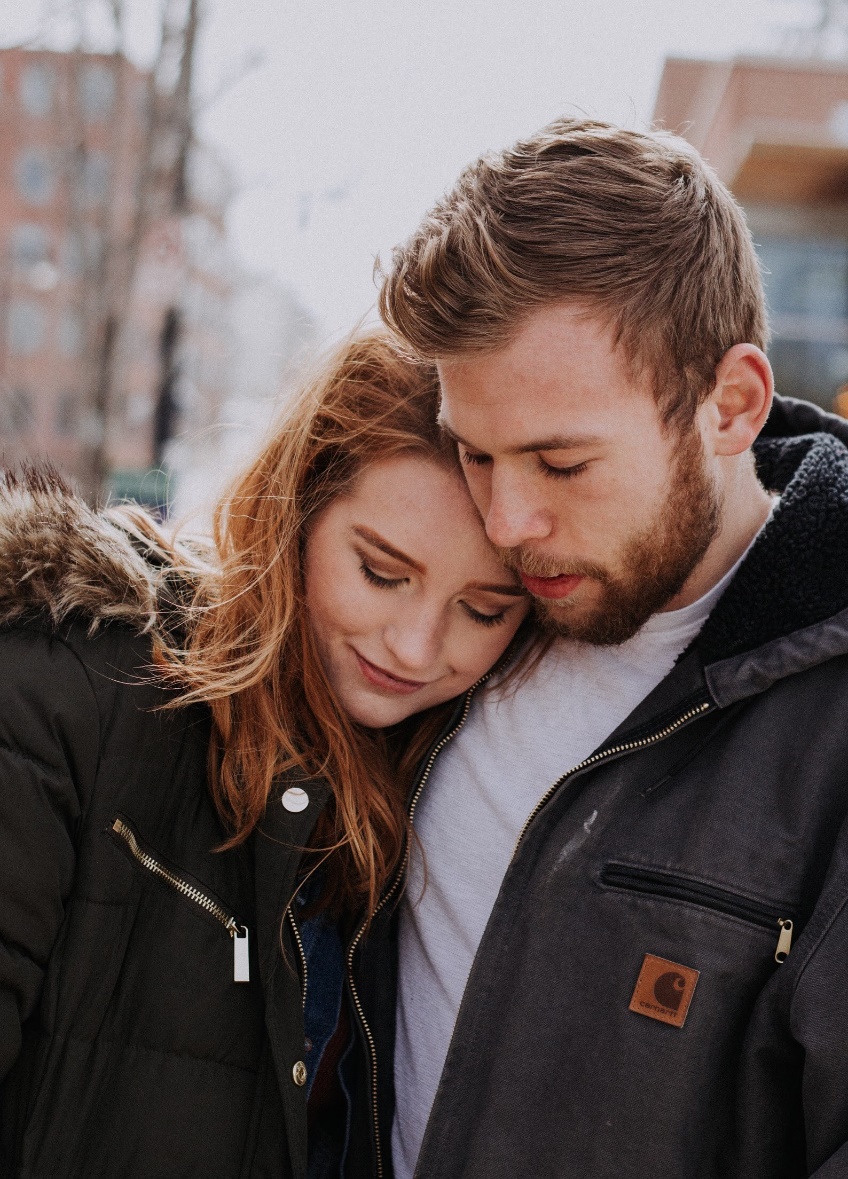 Budeme sa mu „líškať“ ☺

Takýto dôležitý vzťah uprednostnímepred ostatnými

Obetujeme hocičo, len aby sme s nímmali vzťah, aby sme s ním mohli byť
Dôležité: Nemôžeme mať lásku a vzťah bez obety
Mamine narodeniny: mama sa obetovala a vzdala toho, čo chcela naozaj.

Dokážeme sa dnes obetovať a dať tomu druhému to, po čom túži?

Vydrží vzťah dvoch ľudí, ak je jeden sebecký?
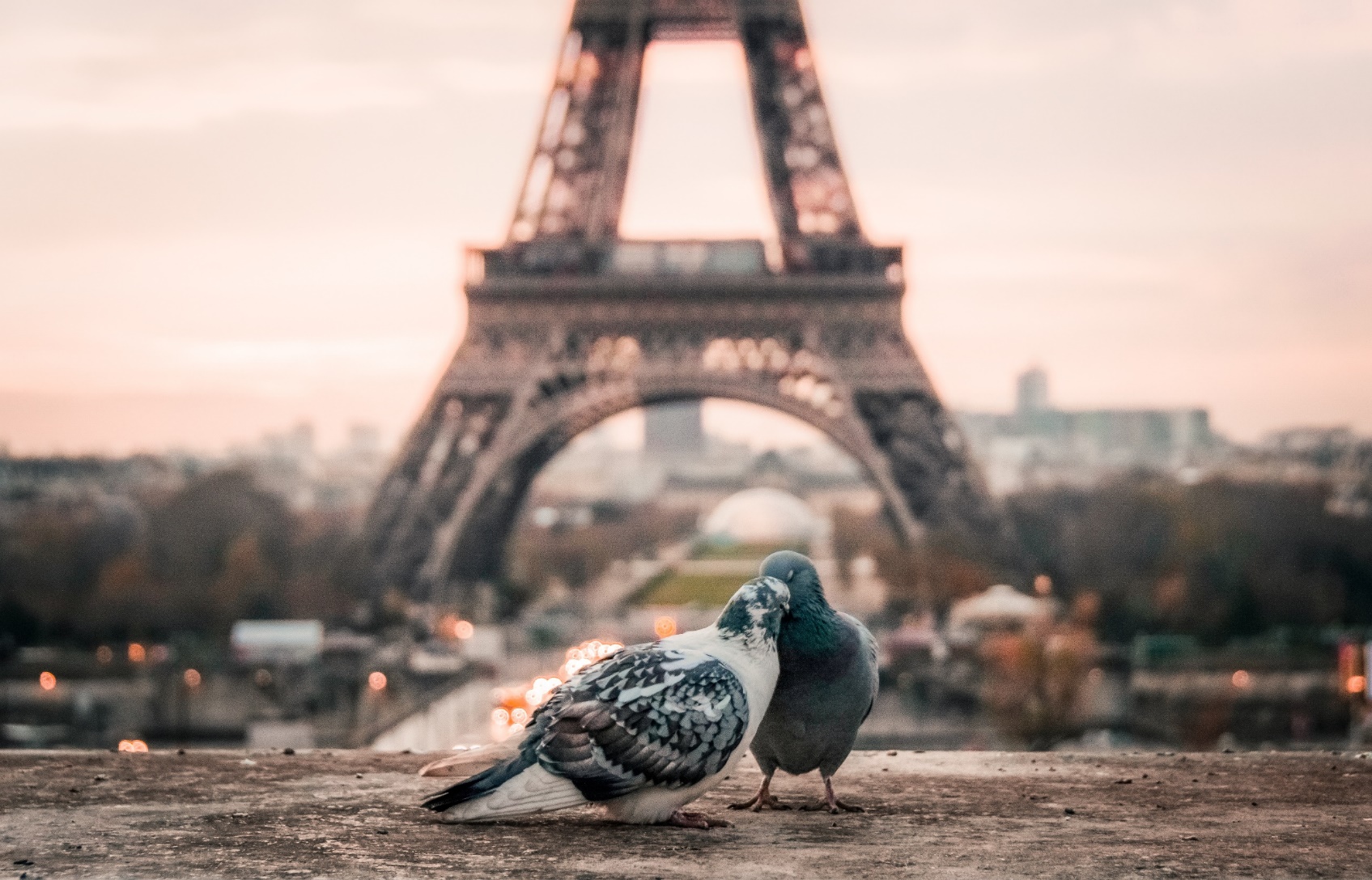 Boh túži po svätej omši. Robíme to, po čom túži on, alebo robíme to, po čom túžime my?

„Toto je moje telo/moja krv, ktorá sa dáva za vás. Toto robte na moju pamiatku.“

Na svätú omšu chodíme preto, lebo po tom túži Boh.
Preto modlitba doma či v lese(ani čokoľvek iné) svätú omšu nikdy nenahradí!
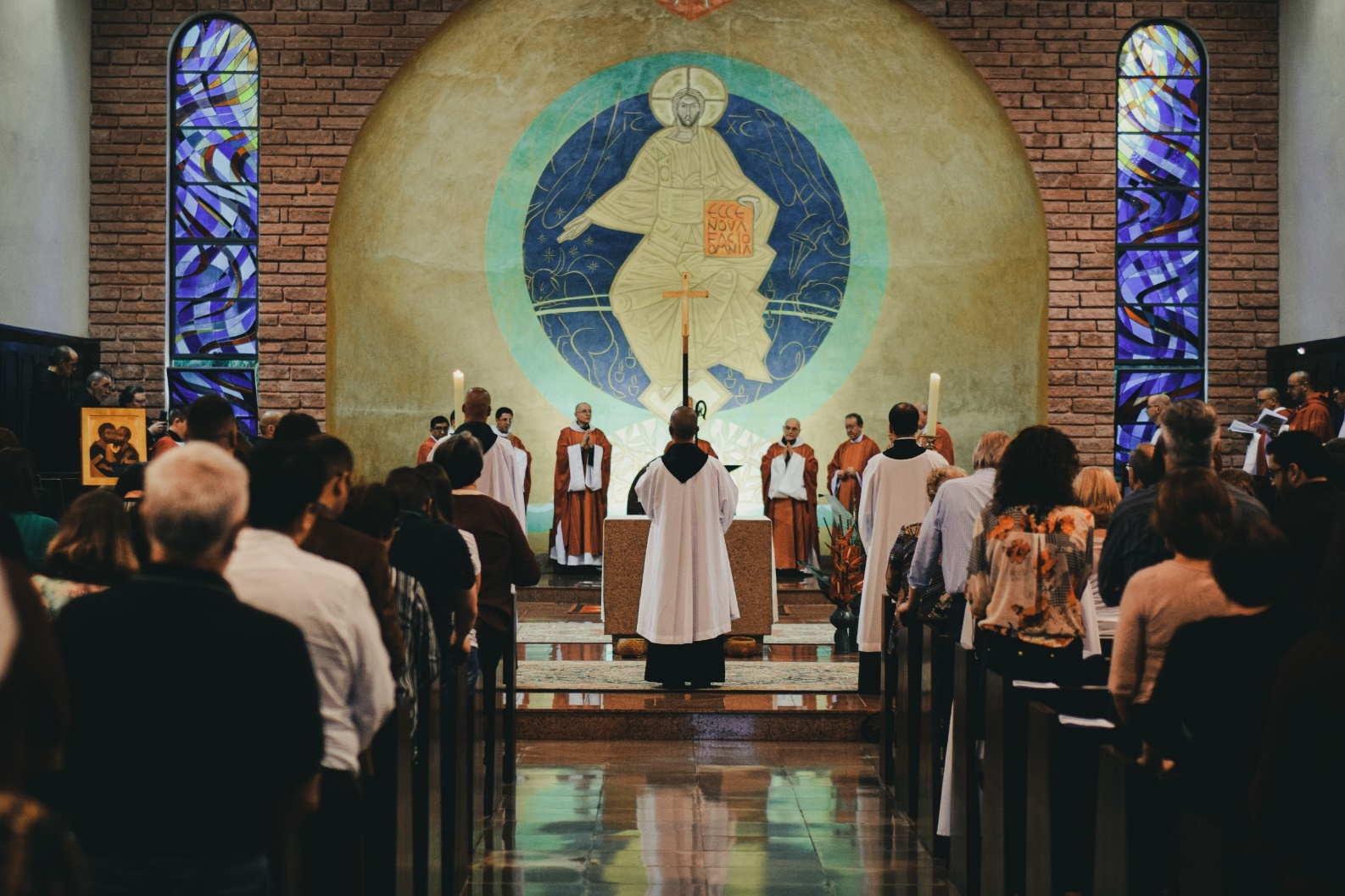 ČO je svätá omša?

Predchodca svätej omše: židovská obeta v Starom zákone, kedy židia obetovali bezchybné baránky Bohu Otcovi
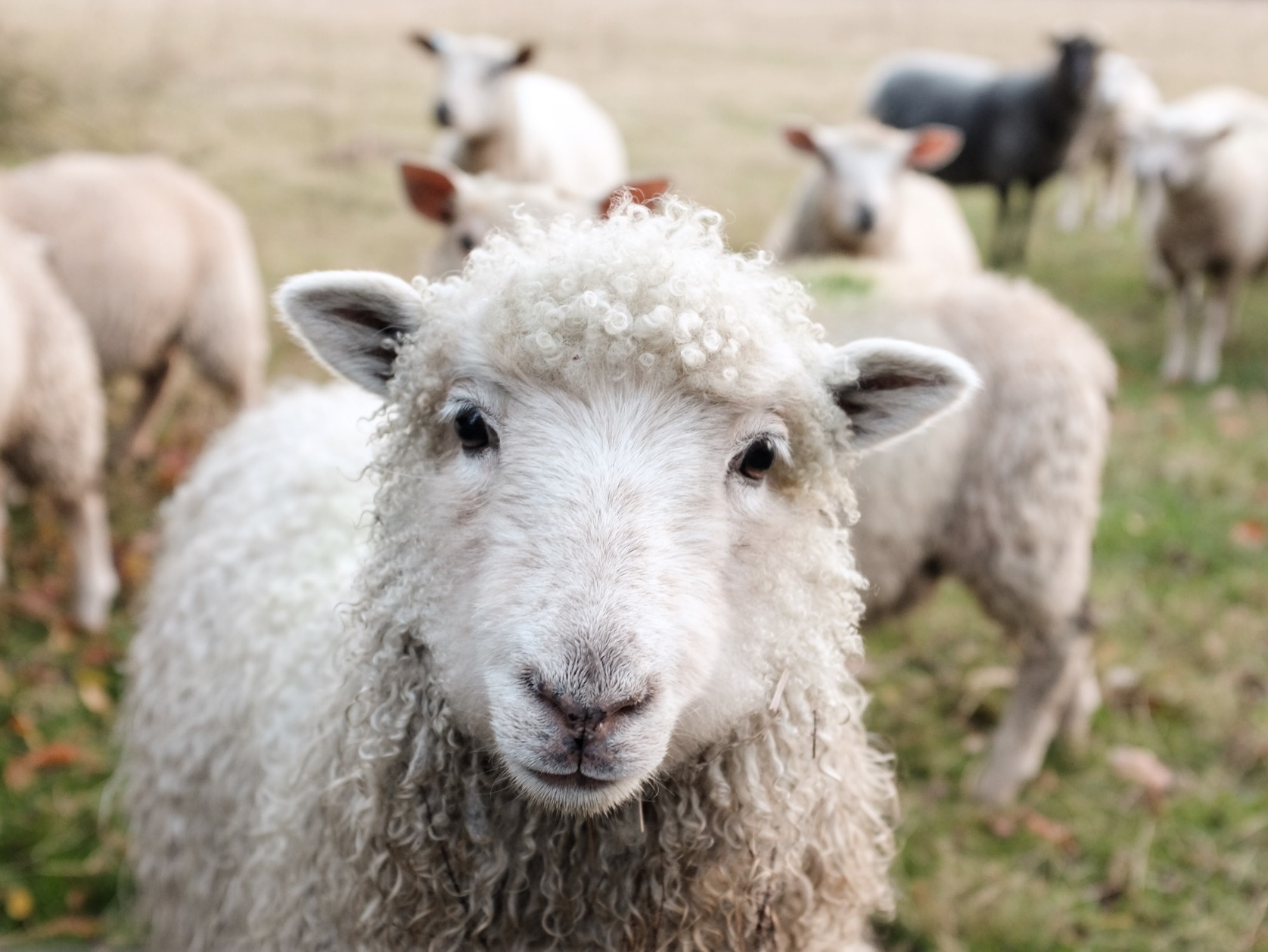 Myslíte, že po tejto obeti vraveli: „No, dnes ma to nebavilo. Kňaz hovoril strašne nezaujímavo.“
NIE! 
Židia totiž vedeli, že tento rituál nie je o tom, ako sa cítia alebo čo prežili.

Ich obeta bola o BOHU – o samotnom akte obetovania baránka
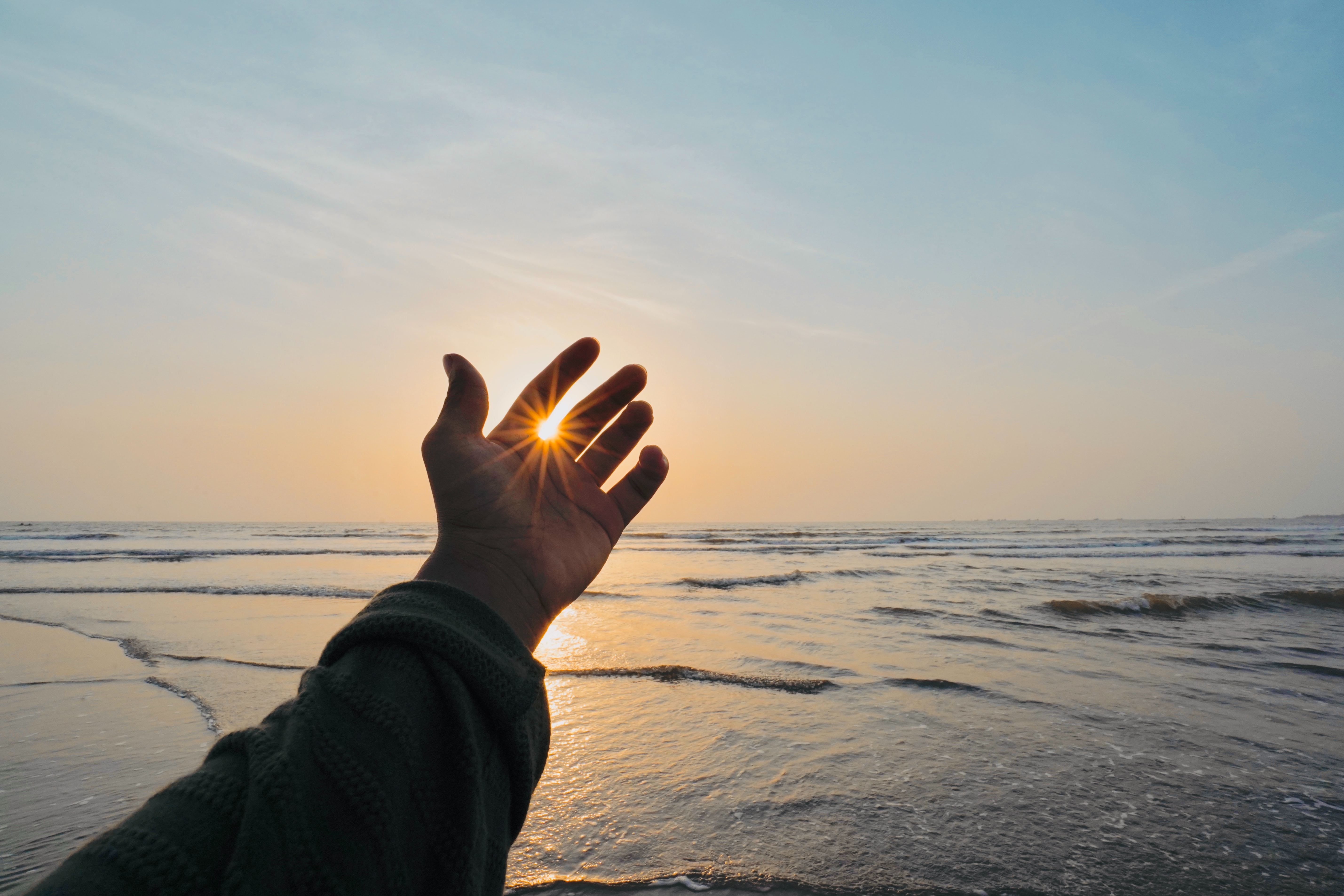 Na omši teda nie sme kvôli kázni, kňazovi či preto, aby sme z toho niečo mali.
Na omši sme preto, aby sme Bohu Otcovi OBETOVALI tak, ako kedysi židia
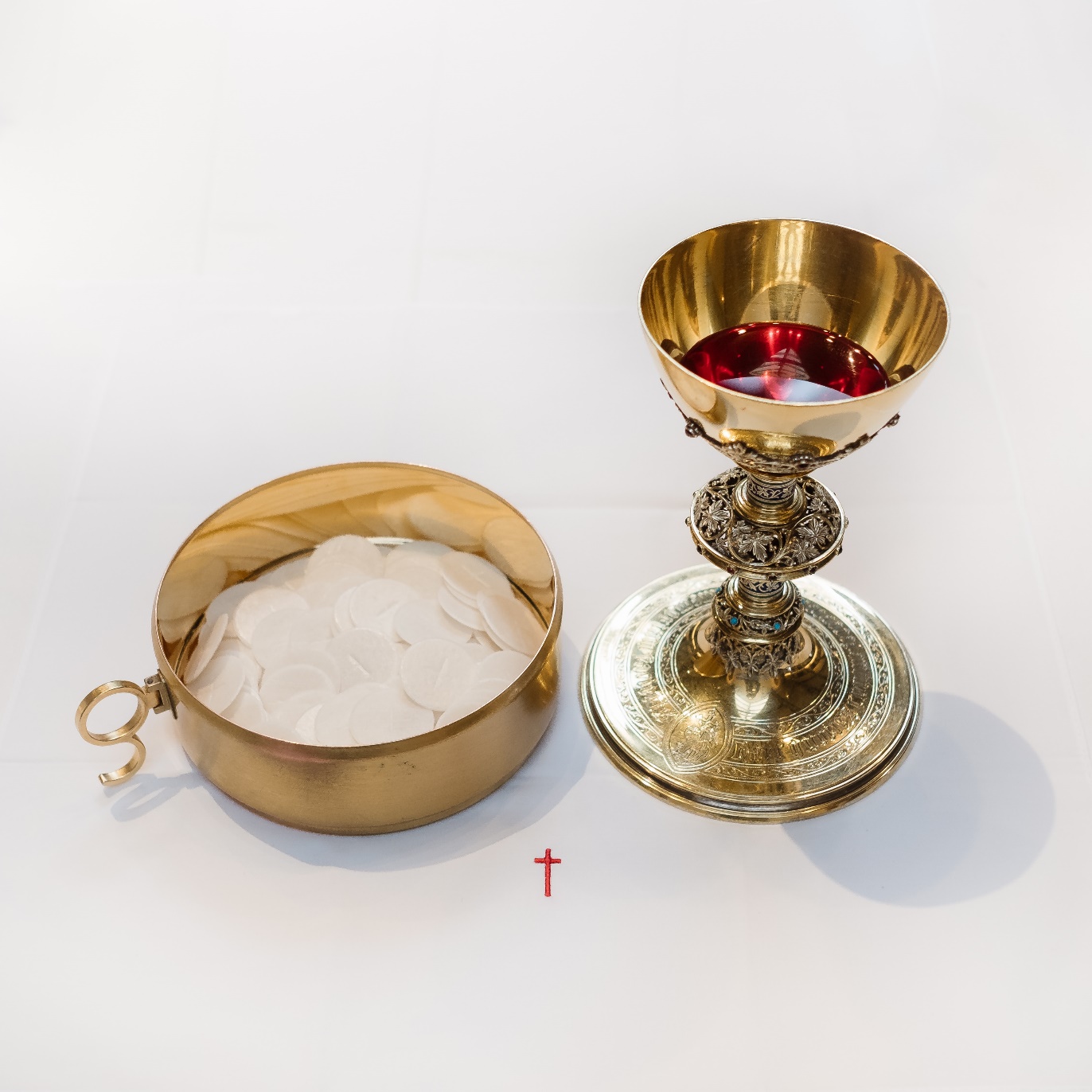 ČO Bohu obetujeme?
Dnes nemáme baránkov...
V minulosti – krvavá obeta, baránok

Dnes?
Nekrvavá obeta - sprítomnenie krvavej obety, ktorú Ježiš vykonal na kríži za naše hriechy
Nemôžem dať Bohu nič lepšie, ako jeho samého
Nesledujme svätú omšu ako diváci pri športe, v divadle či kine – tak, ako sme boli ako deti naučení.
OBETUJME na sv. omši Bohu Otcovi Ježiša - spolu s kňazom!
PREČO obetujeme sv.omšu?

Kňaz: “Modlite sa, bratia a sestry, aby sa moja i vaša obeta zaľúbila Bohu Otcu všemohúcemu.”
Veriaci: “Nech Pán prijíme obetu z tvojich rúk, na (1.) chválu a slávu svojho mena, na (2.) úžitok nám, i celej svätej Cirkvi.”
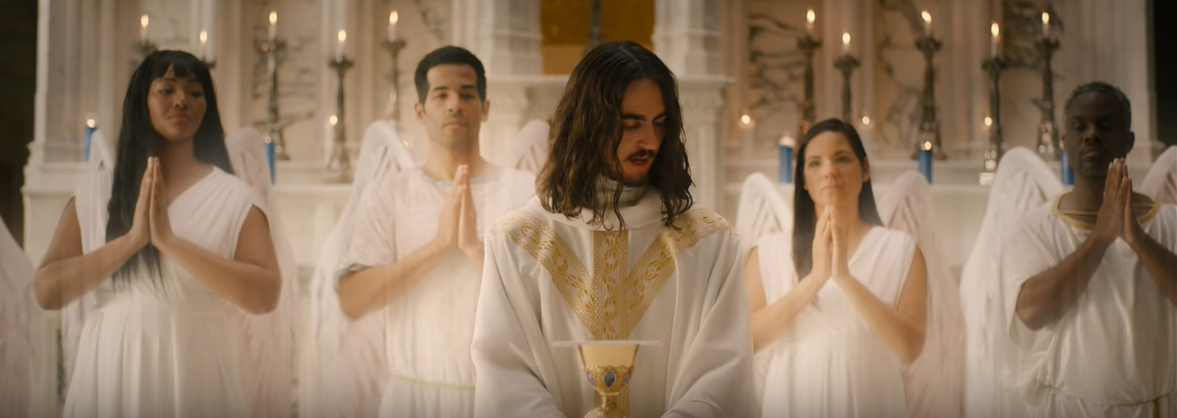 Pozn. takmer všetkými modlitbami počas sv.omše oslovujeme Boha Otca - JEMU obetujeme Ježiša
Čo sa deje na svätej omši?

FILM